FreeBSD и автоматизация
Урок 8
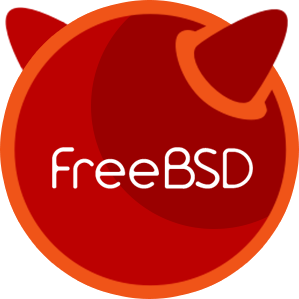 Введение в DevOps
Обзор инструментов для автоматизации процесса запуска операционной системы. Введение в AWS. Обзор утилит от компании Hashicorp (Packer, Vagrant)
План урока
Что такое DevOps.
Утилиты Hashicorp.
Введение в AWS.

К концу урока мы получим представление о DevOps и научимся использовать утилиты для автоматизации
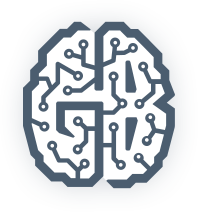 Что такое DevOps?
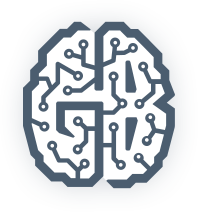 Development (Software Engineering)
QA (Quality Assurance)
Operations
DevOps
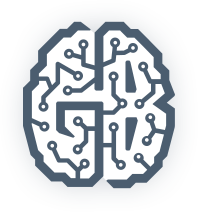 DevOps – это не человек, это методология.
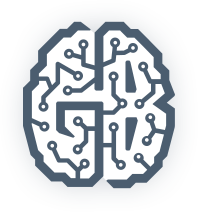 Требуемые навыки build-инженера:
умеет: 
автоматизировать свою работу;
писать скрипты для автоматизации;
знает:
облачные вычисления и облачные платформы;
основы безопасности;
системы виртуализации;
владеет:
DevOps-утилитами;
пониманием, что такое Continuous Delivery, Continuous Deployment и как построить эти процессы.
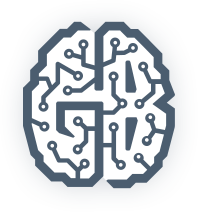 CI/CD

Continuous Delivery
Continuous Deployment
Continuous  Integration
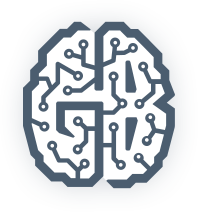 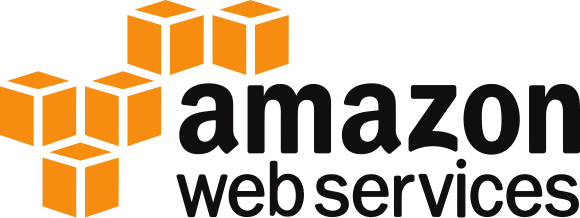 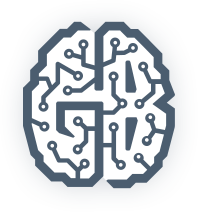 Поддерживаемые платформы
Виртуальные машины
Облачные вычисления
Базы данных
Хранение данных (storage) и CDN (доставка данных)
И многое другое
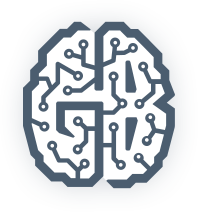 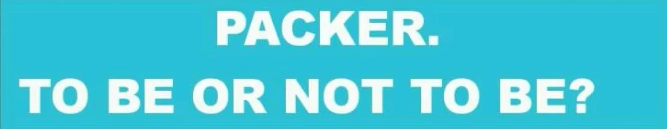 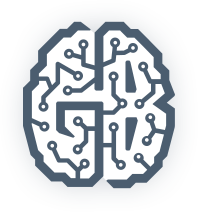 Пресобранные образы.
Что такое Packer? Преимущества использования
Support Platform и Packer Workflow.
Local build & cloud build.
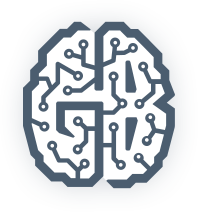 Что такое пресобранные образы?
Какие есть проблемы с пресобранными образами?
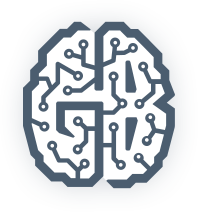 Зачем использовать Packer?

Packer – утилита для создания образов машин и контейнеров для множественных платформ из единого конфигурационного источника.
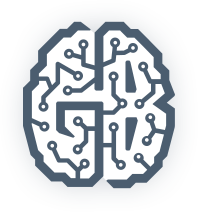 Зачем использовать Packer?

Образ машины – единый статичный модуль, который содержит преконфигурированную ОС и установленное ПО, которое используется для быстрого создания и запуска машин.
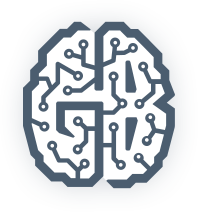 Зачем использовать Packer?

Packer только создает образы. Он не пытается управлять ими. После создания билда все зависит от вас: запустить или уничтожить его.
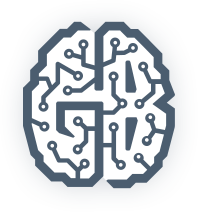 Преимущества использования Packer

Super Fast Infrastructure Deployment:

Образы позволяют запустить полностью сконфигурированную машину за секунды. Преимущество не только для production,  но и для developement.
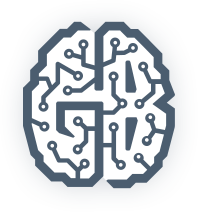 Преимущества использования Packer

Multi-provider portability

Packer создает образы, идентичные для множества платформ. Вы можете запускать production в AWS, staging/QA, в частном облаке, например OpenStack, и development в десктопных решениях виртуализации, таких как VMWare и Oracle VirtuialBox.
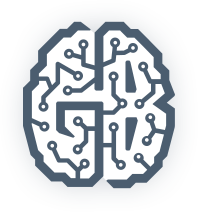 Преимущества использования Packer

Улучшенная стабильность
 
Во время сборки вы точно будете знать, что ПО последнее, стабильное и проверенное. Если что-то пошло не так в момент сборки, вы об этом будете сразу оповещены.
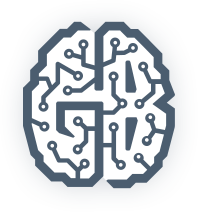 Преимущества использования Packer

Хорошая тестируемость
 
После того, как вы собрали машину, вы можете ее запустить и сразу выполнить тесты: ручное тестирование, Smoke Testing, функциональное тестирование...
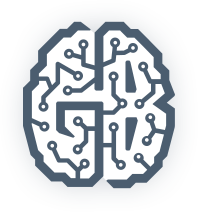 Use Cases:
Continuous Delivery

Генерация новых машин по триггеру.
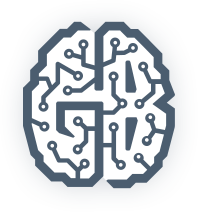 Use Cases:
Dev/Prod

Можно использовать одинаковые Dev и Prod: вы можете генерировать в различных средах и собирать образы, и быть уверены, что они будут одинаковы.
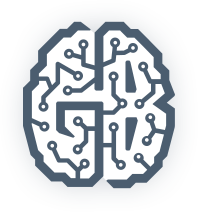 Use Cases:
Создание Applience/Demo

Возможность очень быстро создавать демо разрабатываемого софта.
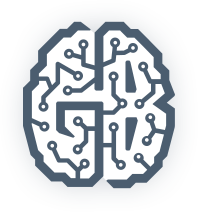 Терминология
Шаблоны (Templates): JSON-файлы, содержащие шаблоны для сборки.
Билдеры (Builders): платформы, под которые собираются конфигурации.
Провижинеры (Provisioners): утилиты, автоматизирующие установку ПО.
Пост-процессоры (Post-processors): действия, которые должны быть произведены после того, как образ будет собран.
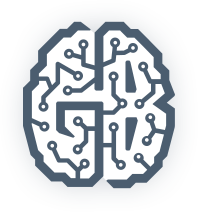 Поддерживаемые платформы
Amazon EC2 (AMI)
CloudStack
DigitalOcean
Docker
Parallels
QEMU
VirtualBox (OVF)
VMWare (VMX)
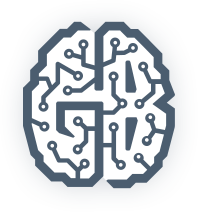 Поддерживаемые Provisioners
Ansible Remote
Chef Client
ChefSolo
Converge
File
PowerShell
Puppet Masterless
Puppet Server
Salt Masterless
Shell
Shell (Local)
Windows Shell
Windows Restart
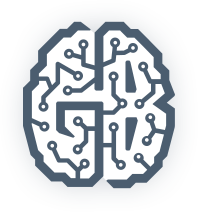 Поддерживаемые Post-Processors
Amazon Import
Artifice
Atlas
Compress
Checksum
Docker Import
Docker Push
Docker Save
Docker Tag
Google Compute Export
Manifest
Shell (Local)
Vagrant
Vagrant Cloud
vSphere
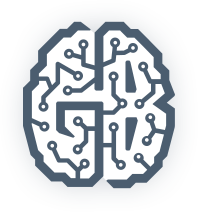 Workflow
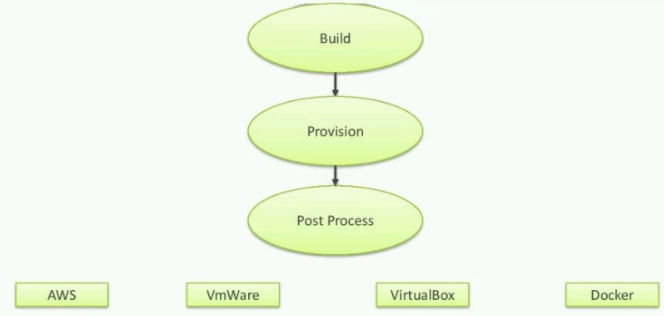 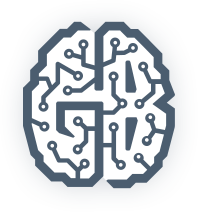 Building
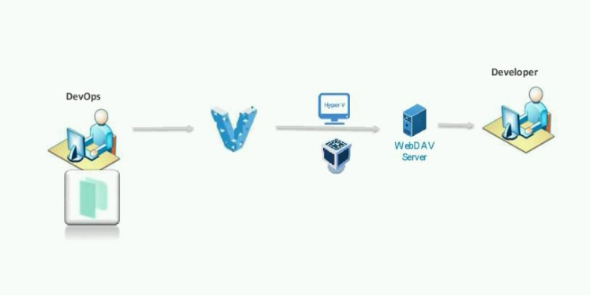 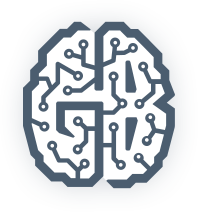 Домашнее задание
ПО для дальнейшего изучения:
CI/CD;
Jenkins;
AWS, GCE, Azure;
Terraform;
Puppet, Ansible и т. д.
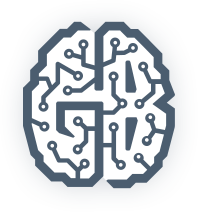 Ресурсы
Книги: 
The DevOps Handbook.
Лутц М. Изучаем Python.
Ресурсы:
https://gist.github.com/leonardofed/bbf6459ad154ad5215d354f3825435dc 
https://github.com/vmbrasseur/devops-learning-resources
;
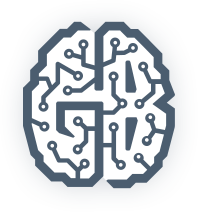 Ваши вопросы?
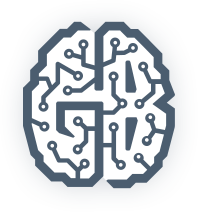